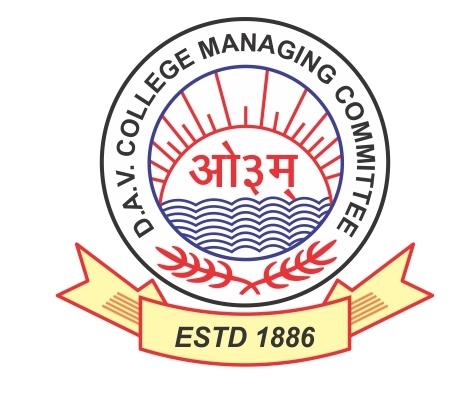 MATHEMATICS-CLASS=IV

TOPIC -AREA
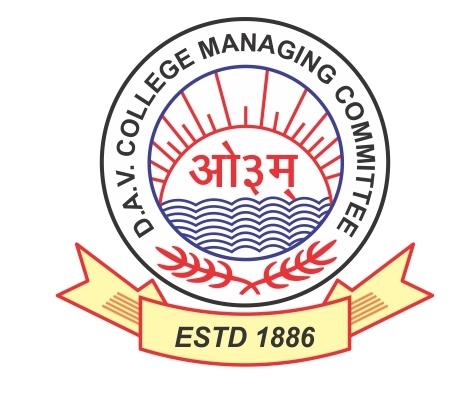 AREA CHAPTER LINKhttps://s.docworkspace.com/d/AD16npaW-05G4eeipcedFA
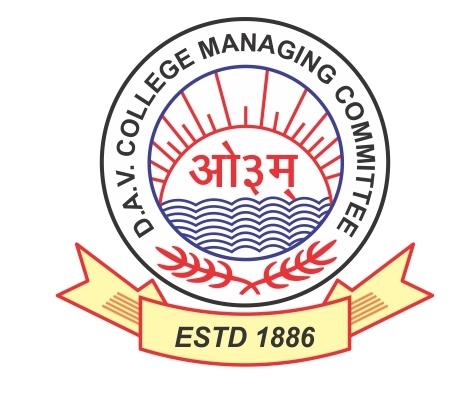 LEARNING OBJECTIVES
know the measurement of things.
Enhance the  thinking and reasoning power.
Develop  interest in the subject. 
Able  to distinguish between perimeter and area.
       Able to define area.
 to list the formulas for finding area of different rectangles.
 apply formula  to calculate the area of any given rectangle or square. 
Solve problems relating to the areas of rectangles and squares easily.
      Distinguish whether to find perimeter or area in the word problems.
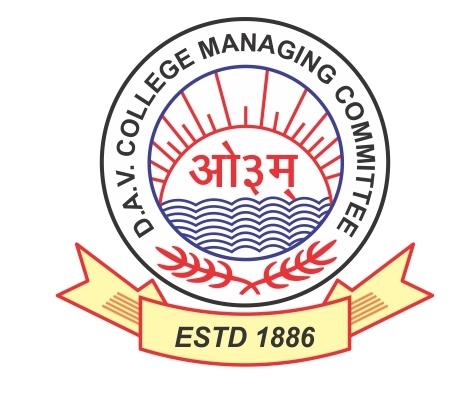 INTRODUCTION
Introduction of the topic can be done by asking the students to do Activity-1 (Tear and Paste).
This activity will make the students interested to know about the topic Area by a play way method.
Art Integration is also applied by this activity. 
Materials required: Plain Chart Paper, colour papers or colour magazine, glue and sketch pens.
Objective : Covering the area and understanding the concept of area before calculating it.	
Procedure :  1. Each student will tear different colour papers and paste them on the whole sheet, it implies that the child is covering the whole area by colour papers.
		            2. Each student can be asked to draw any drawing and fill them with different colour papers to colour their drawing instead of painting it.
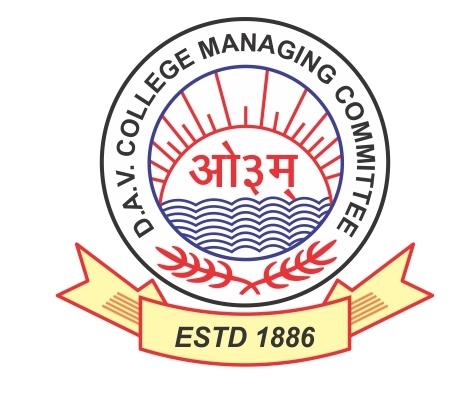 ACTIVITY – 1(TEAR AND PASTE )
1.	Tear and paste different colour papers to fill the area of a plain paper.
2.	Tear and paste different colour papers to draw any object.
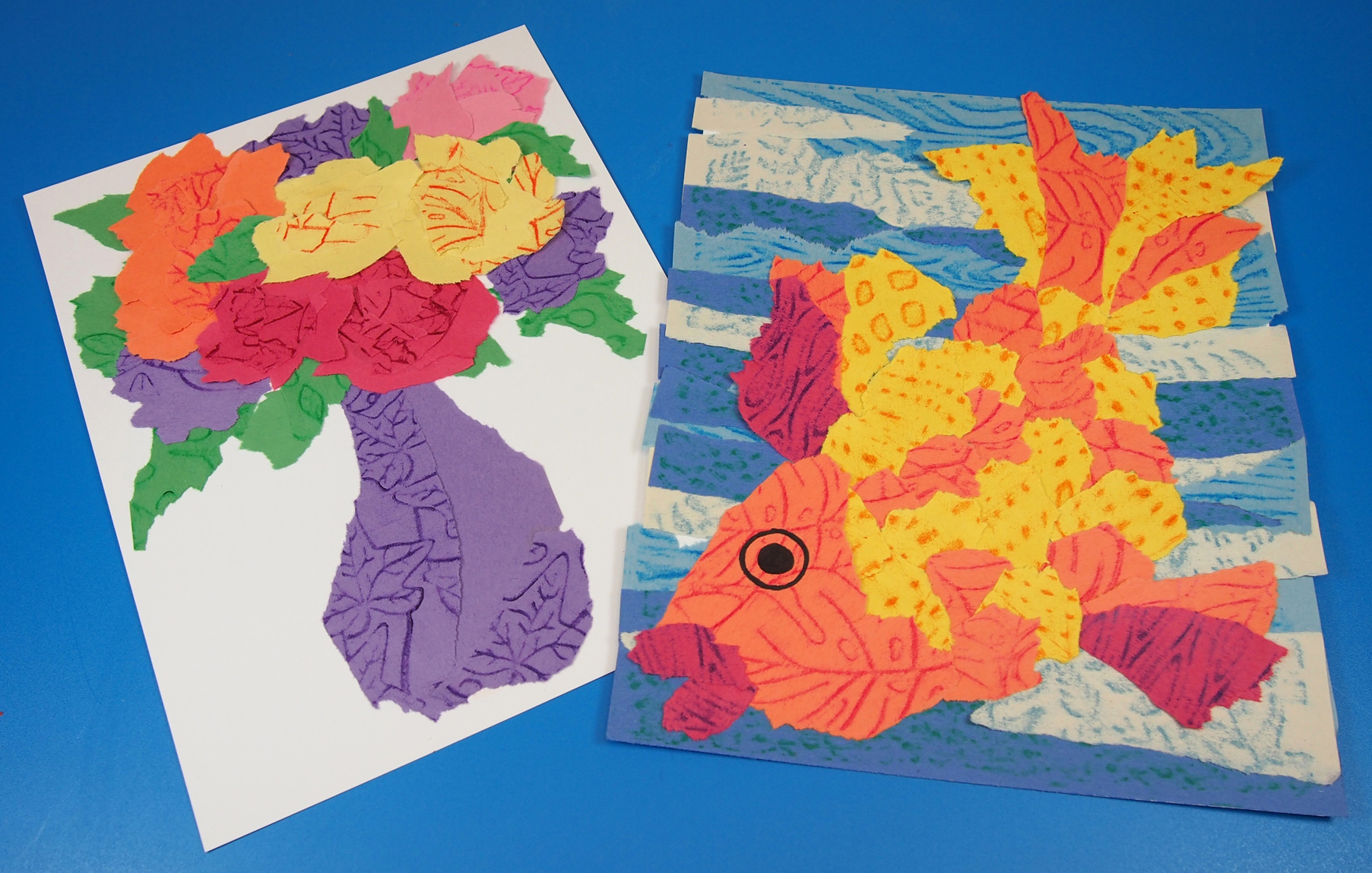 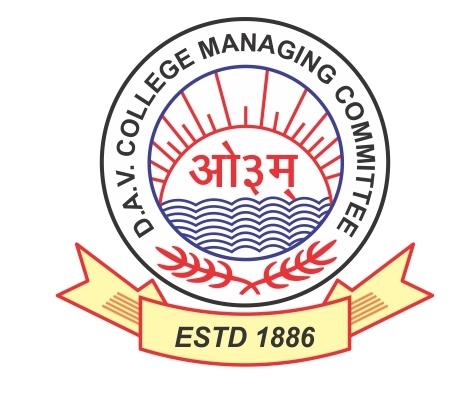 LIVE EXAMPLES
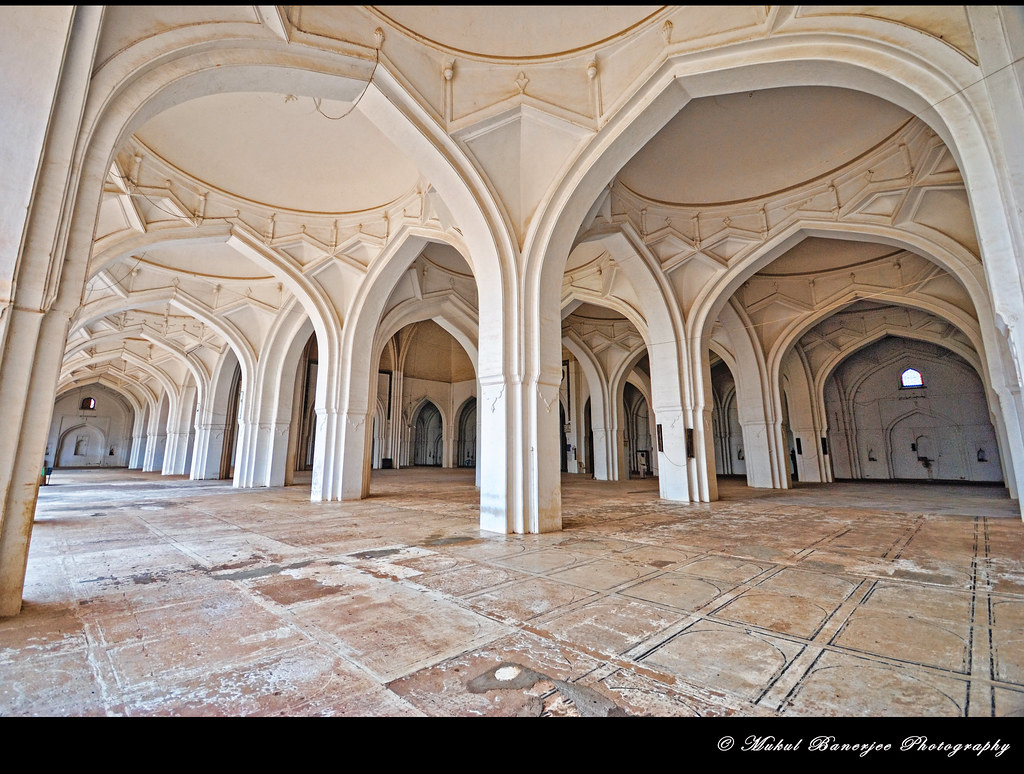 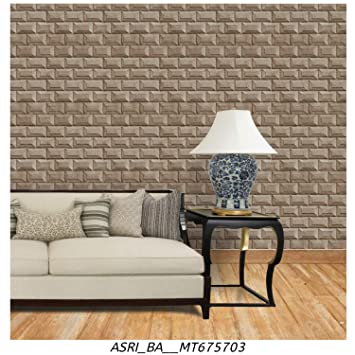 PAINTING THE WALLS
TILIING OF FLOORS AND WALLS
CLEANING OF FLOOR
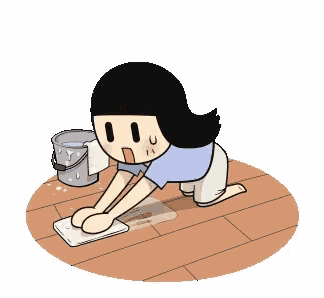 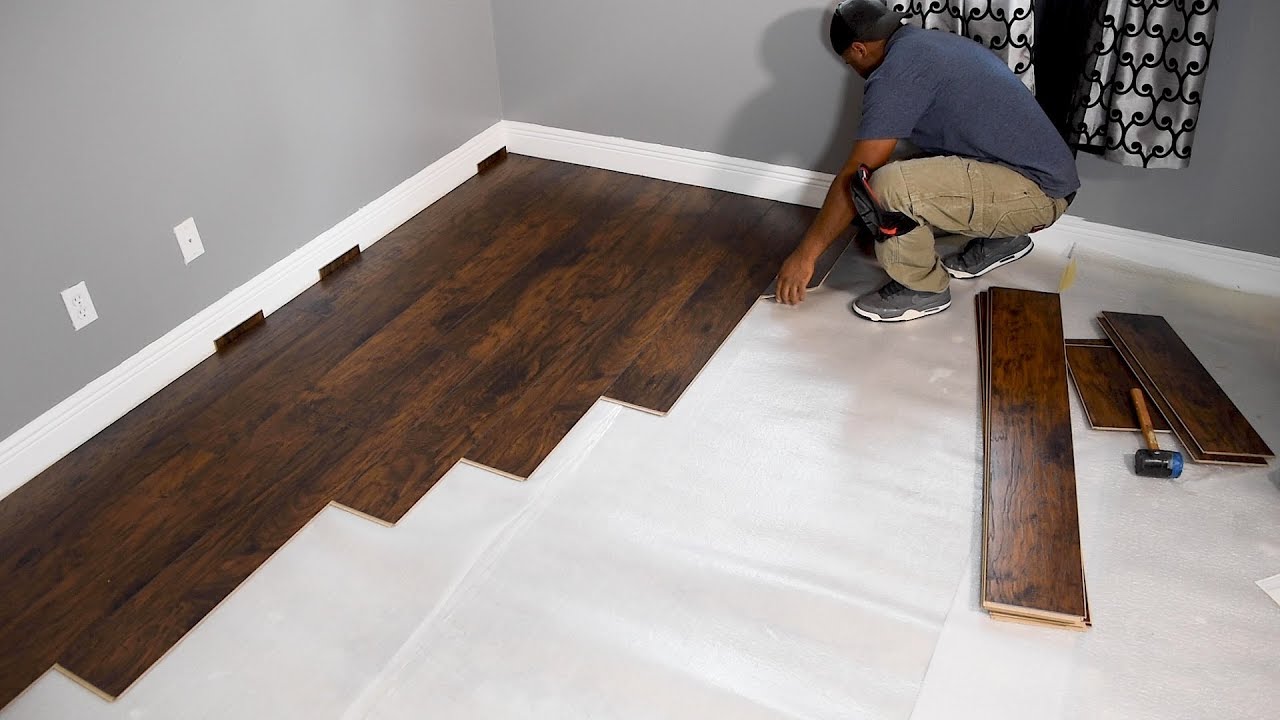 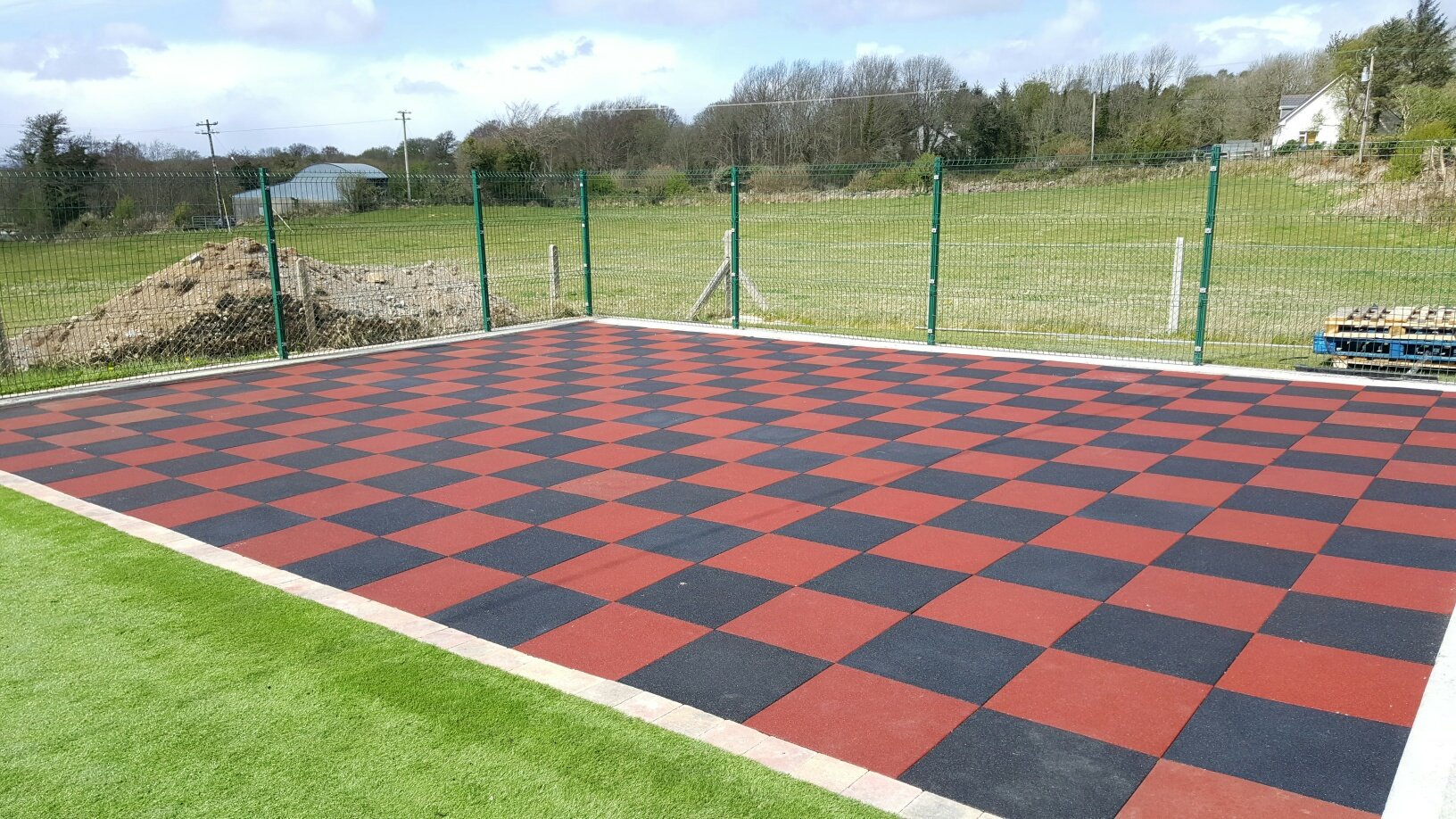 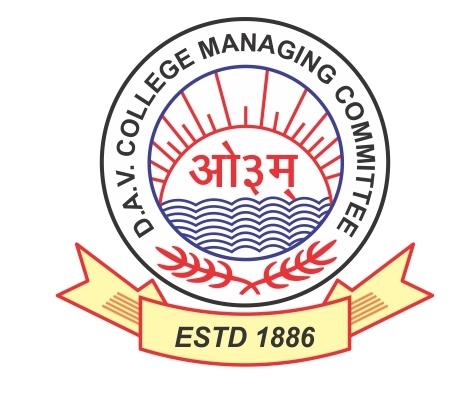 PREVIOUS KNOWLEDGE
Identify the shapes of the geometrical figures.





2. 	Measure the sides of the following figure :-


3. 	Measure the length and breadth of the following figure :-
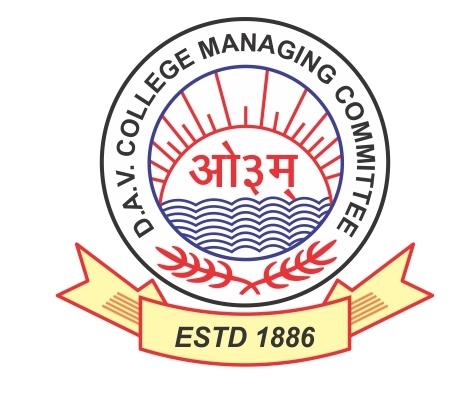 4. Tick (    ) the figure which has larger surface.
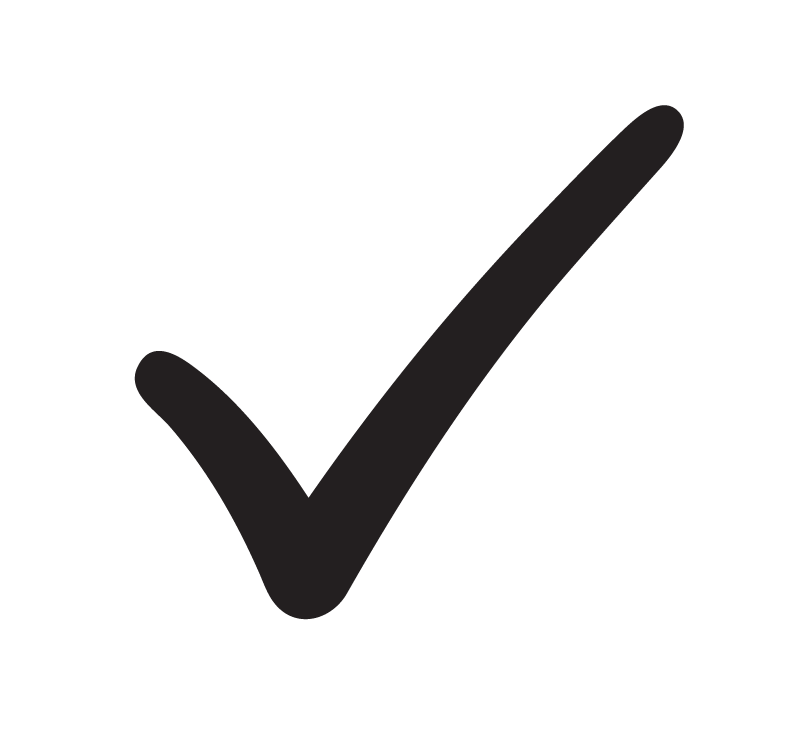 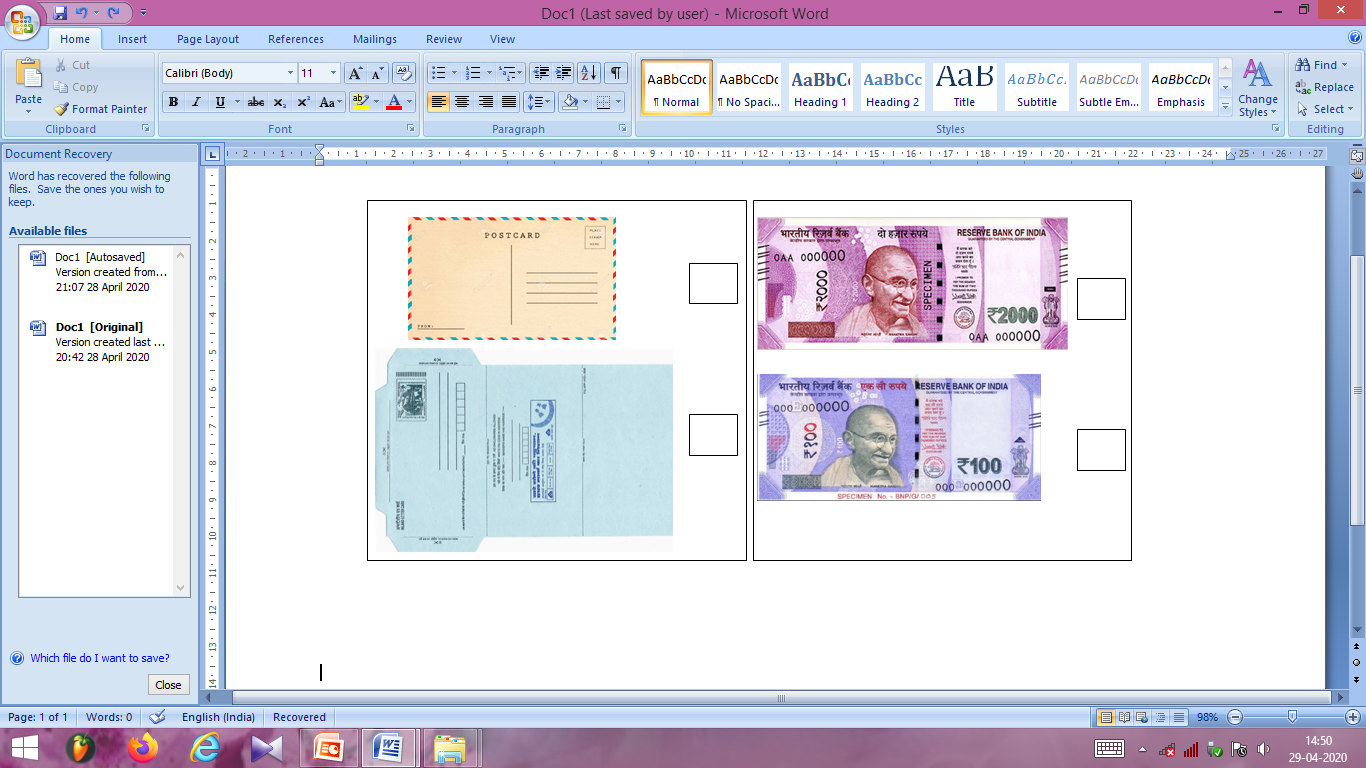 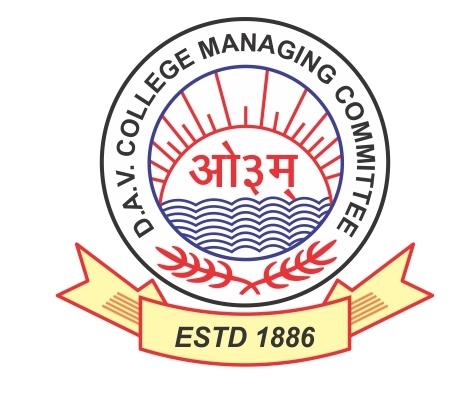 DEFINITION OF AREA
Area is the measure of surface enclosed 
by a closed figure.
OR
The area can also be defined as the space occupied by a flat shape or the surface of an object.
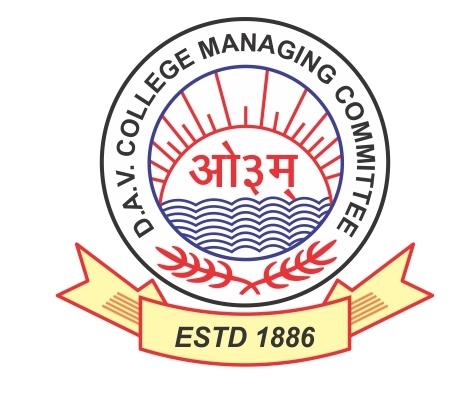 ACTIVITY TO FIND THE AREA OF CARDBOARD
Use of square tiles
Let us now place the square tiles on the same cardboard.
We can see we have used 8 square tiles .
We can see no area is left between the tiles.
So, we choose  Square as the best unit for measuring area.
Use of coins
Let us place  ten rupee coins to cover the area of the cardboard.
We can see 8 coins are used but still we could not completely cover it.
We can see the left out areas between the coins.
So, this is not the accurate area.
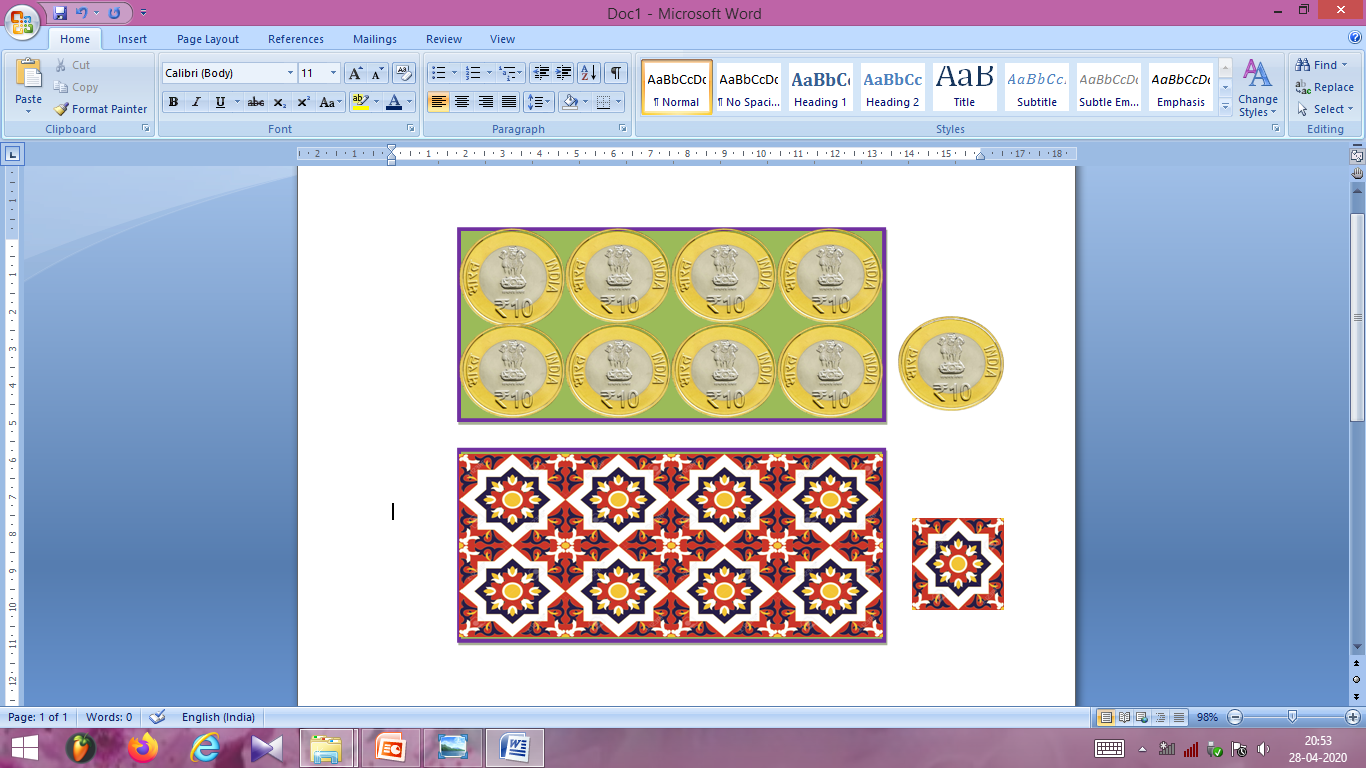 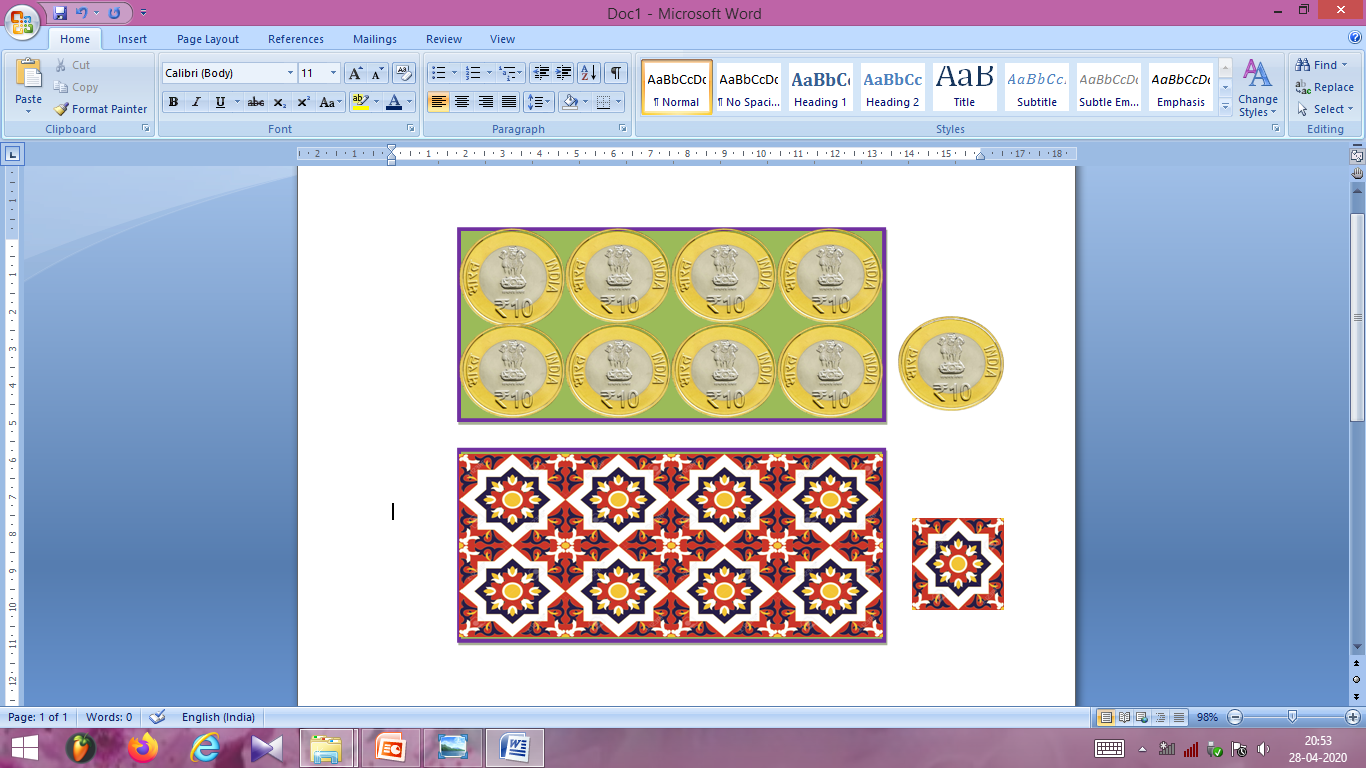 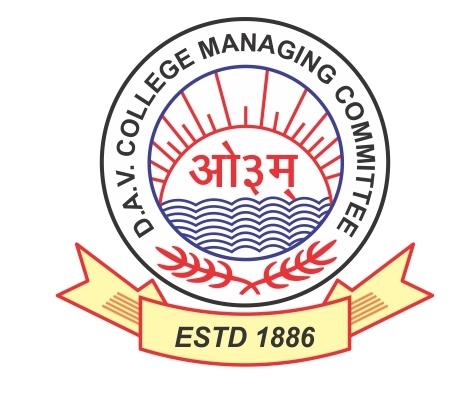 Count the number of squares in each figure to find the area in square units :-
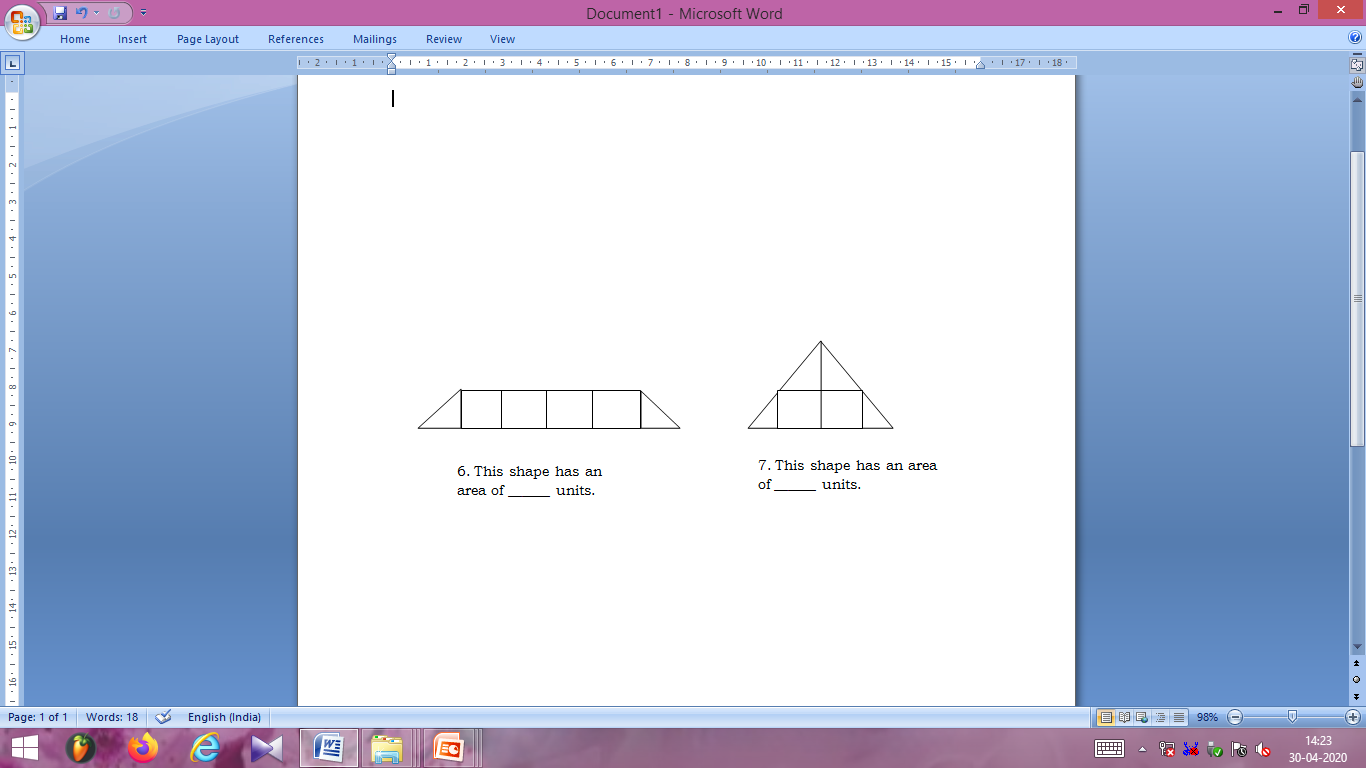 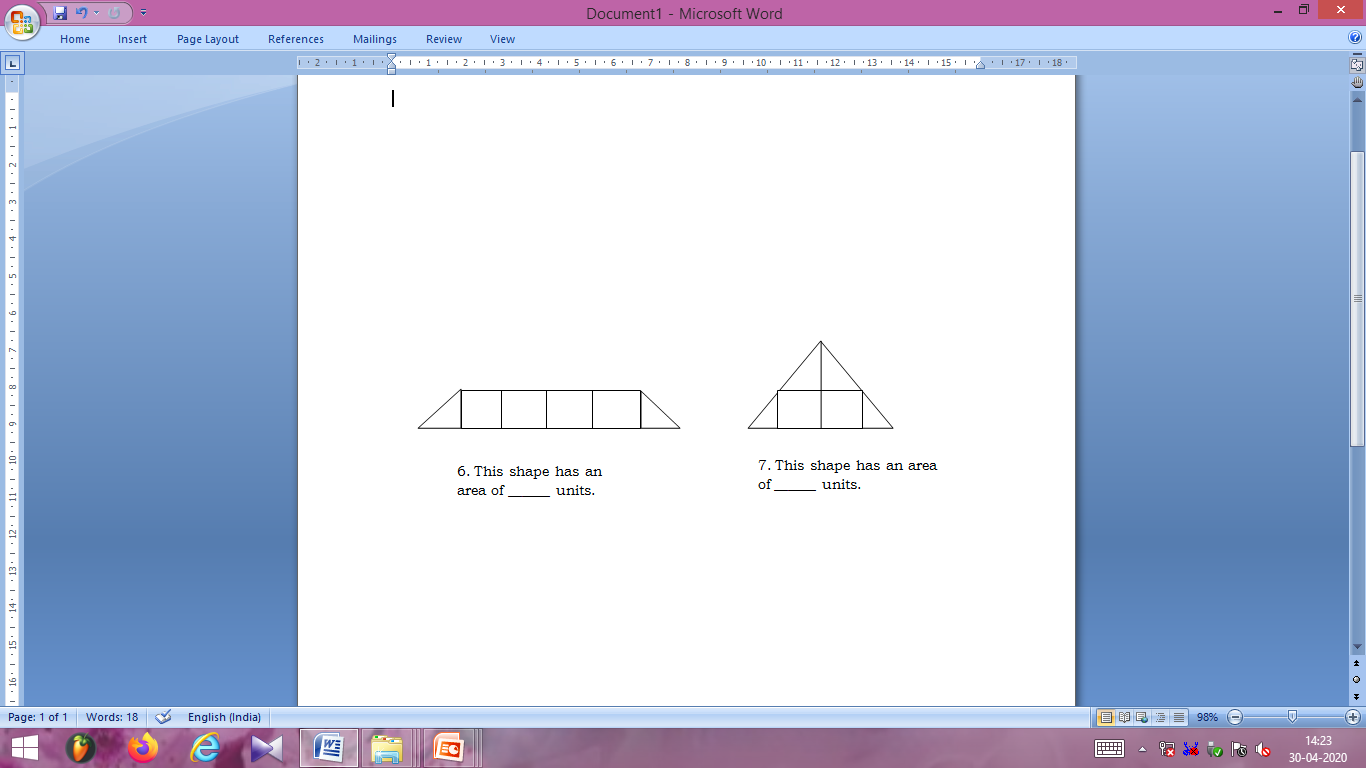 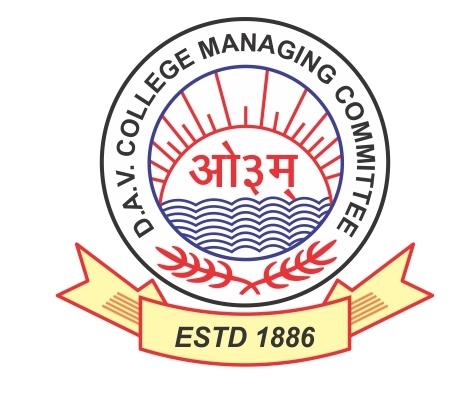 NAME ACTIVITYStudents will be asked to write their names on a square paper and colour it. Then they will count how many squares they have used to write their names. They shall enjoy doing this and will be able to count the squares to find area of any given shape.
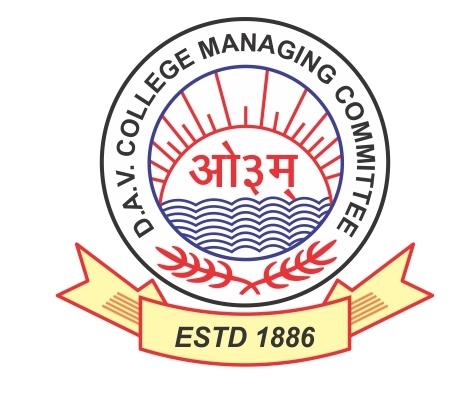 UNITS OF AREA
To find the area of a figure let us use squares having each side equal to 1 centimetre (1 cm ).

The units to measure area are :-
Square millimetre ( sq.mm)
Square centimetre ( sq. cm) 
Square metre  (sq. m)
Square kilometre ( sq. km)
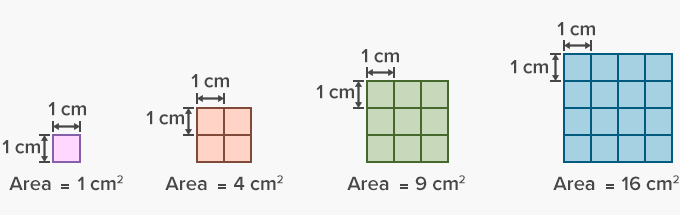 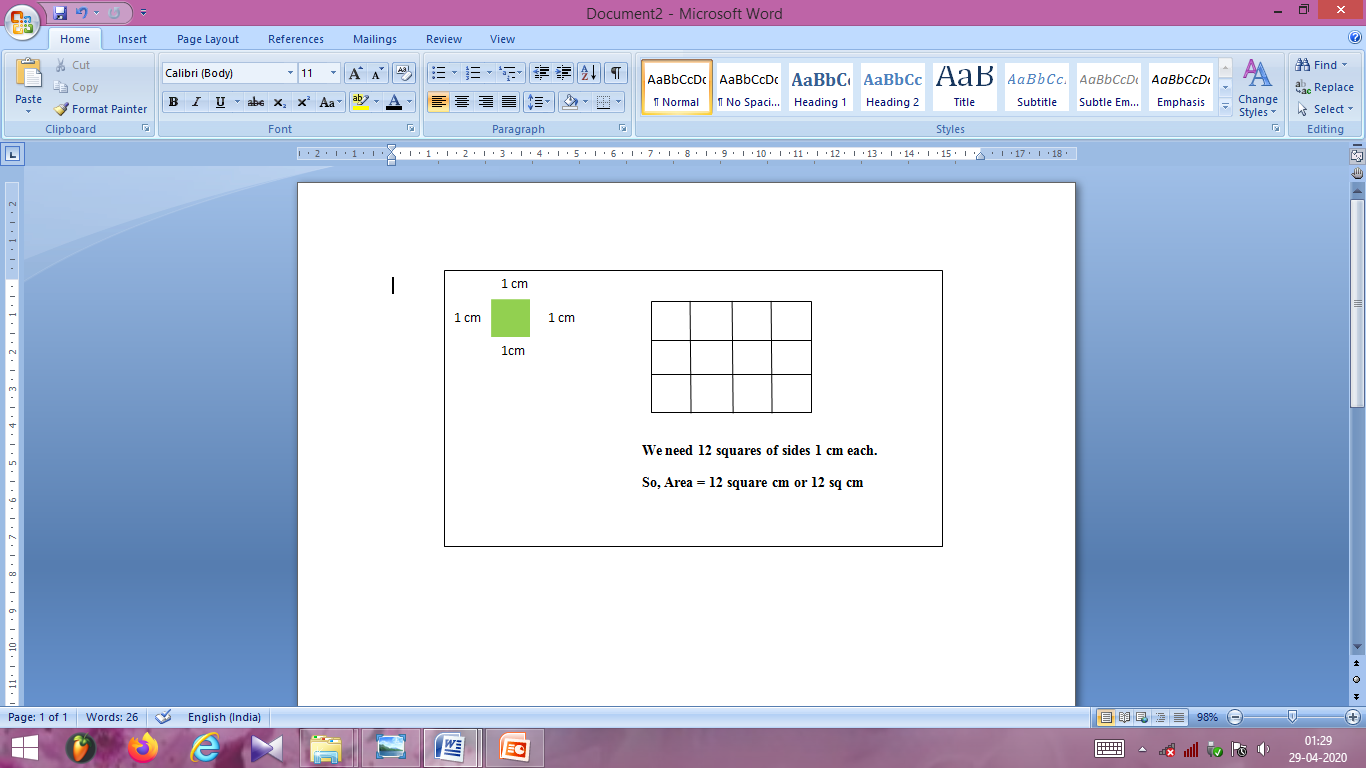 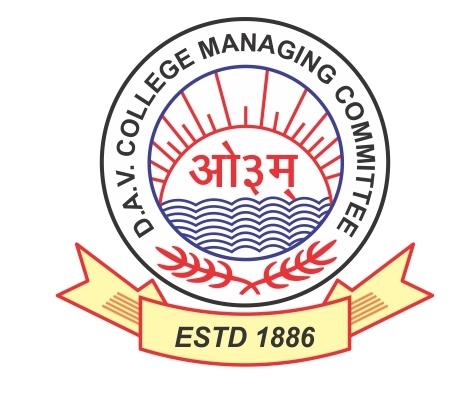 AREA OF A RECTANGLE
Here is a rectangle whose length is 7 units and breadth is 4 units.
Let us divide the rectangle into squares.
There are 7 columns of 4 squares each.
Total number of columns = 7 
In one column, there are 4 squares.
In order to find the area of a rectangle , we can also multiply
Number of columns  x  Number of squares in each column
	=   7 x 4 squares
	=    28  squares
	=    28 sq. units
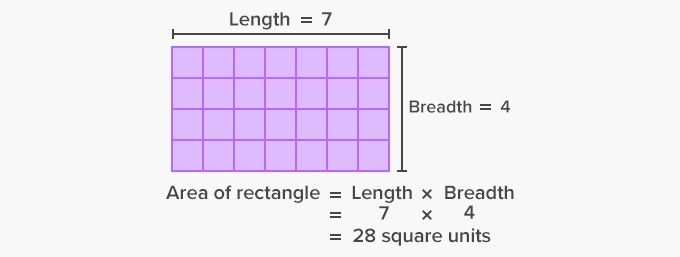 Area of a Rectangle  =  Length  x  Breadth
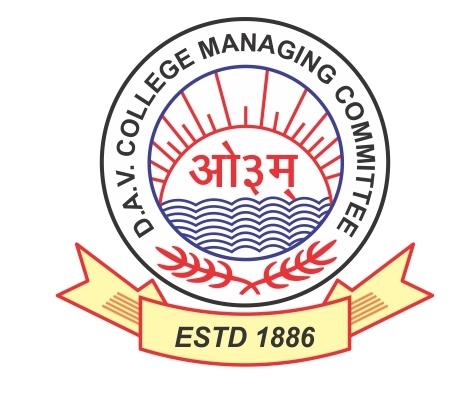 Example 1: Find the area of a rectangle whose length and breadth are 12 cm and 4 cm respectively.
Solution :-
	
	Length of rectangle = 12 cm 
	Breadth of rectangle = 4 cm
	Area of rectangle = Length x Breadth 
			           =  12 cm x 4 cm
			           =  48 square cm
			           =  48 sq. cm
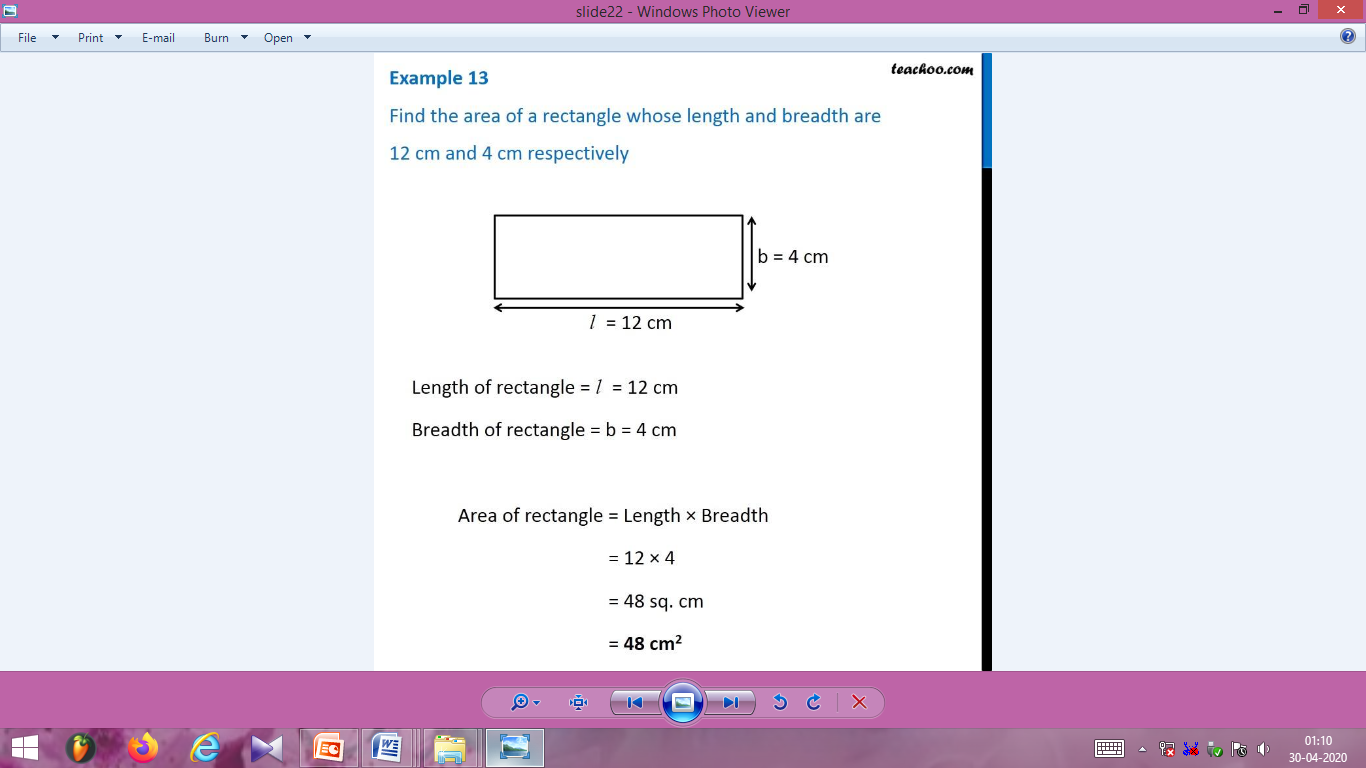 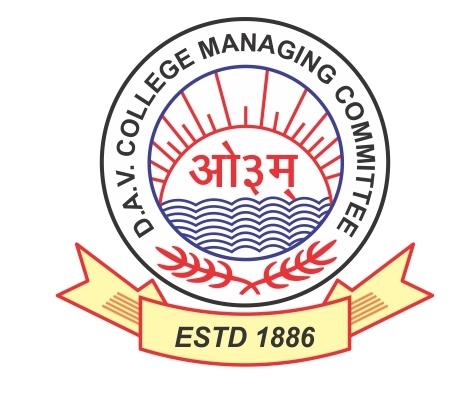 WORD PROBLEMExample 2: A rectangular field whose length is 20 m and breadth is 15 m  is to be irrigated. Find the area to be irrigated.
Solution :-
	Length of rectangular field  = 20 m
	Breadth of rectangular field = 15 m
	Area of rectangle = Length x Breadth 
	                             =  20 m x 15 m
			       =  300 square m
			       =  300 sq. m

Therefore, the total area of the rectangular field to be irrigated is 300 sq. m.
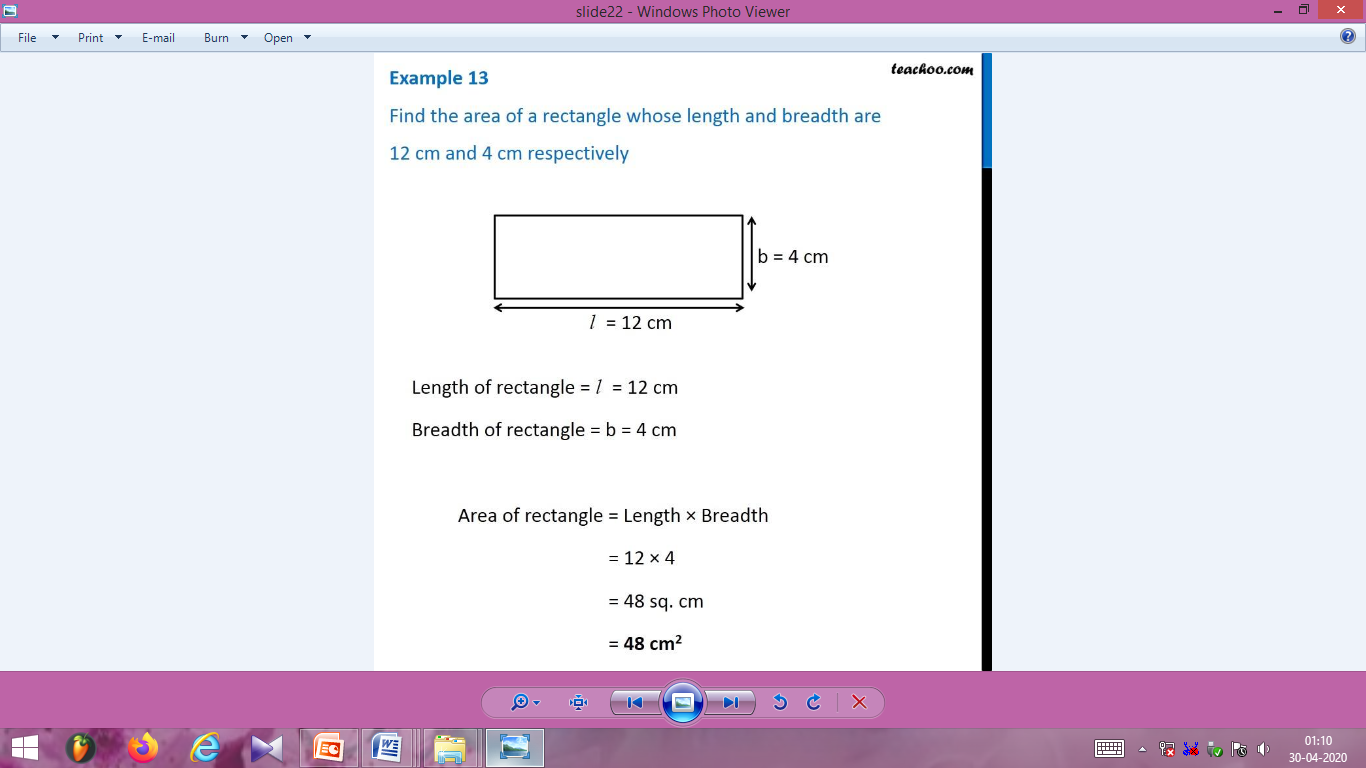 B = 15 m
L = 20 m
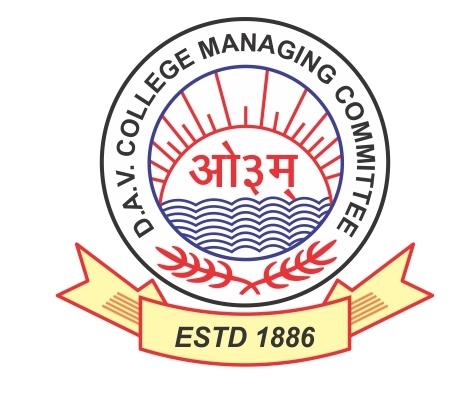 AREA OF A SQUARE
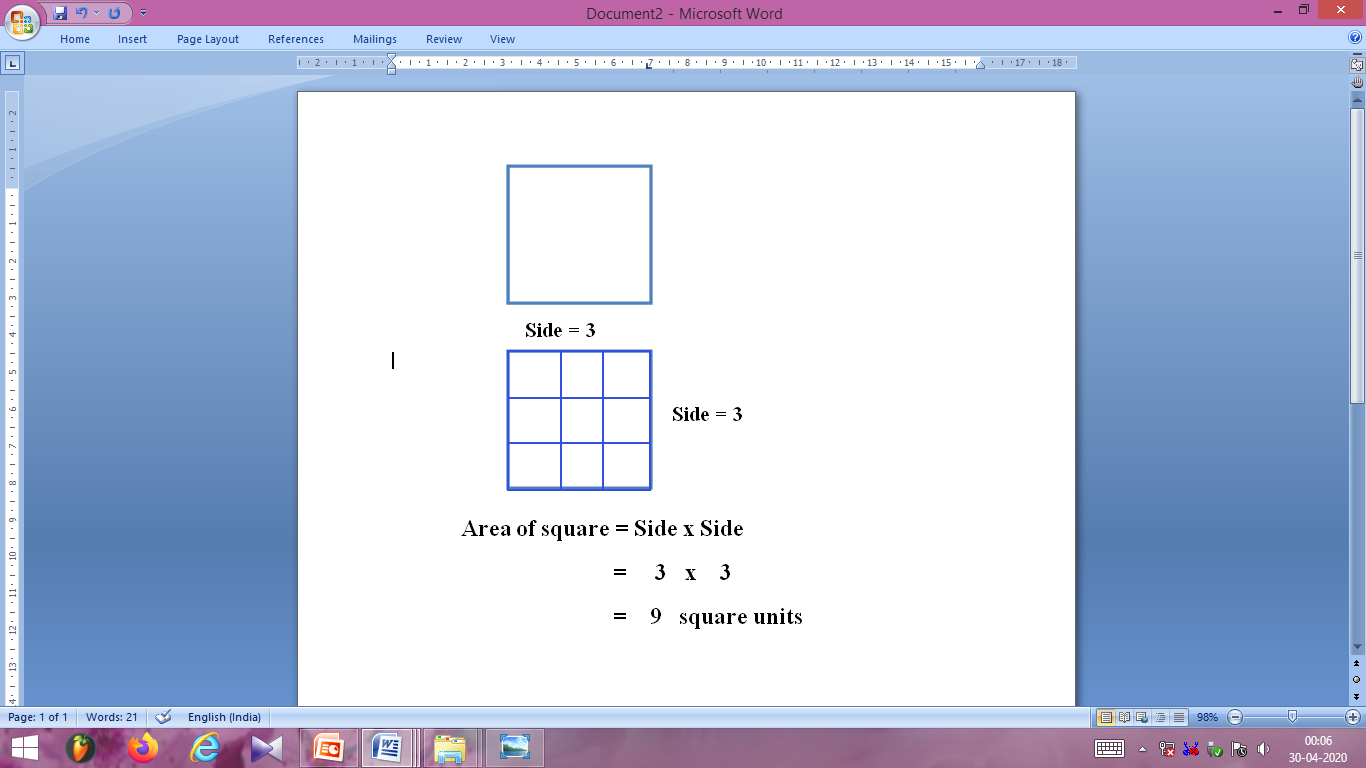 Here is a square whose length and breadth are same.
Let us divide the square into squares.
There are 3 columns of 3 squares each.
Total number of columns = 3 
In one column, there are 3 squares.
In order to find the area of a square, we can also multiply
Number of columns x Number of squares in each column
	= 3 x 3 squares
	=   9  squares
	=  9 sq. Units
Area of a Square  = Side x Side
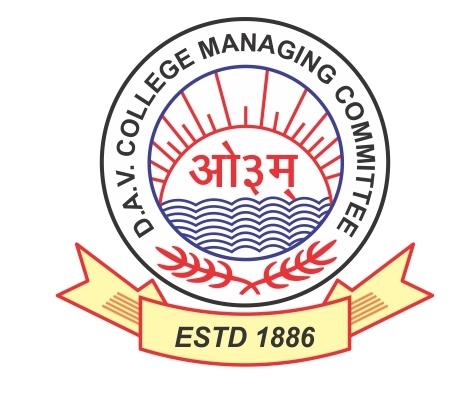 Example 3: Find the area of a square whose sides are 9 m.
Solution :-
	
	Side of square = 9 m
	Area of Square =  Side x Side 
			       =  9 m x 9 m
			       =  81 square m
			       =  81 sq. m
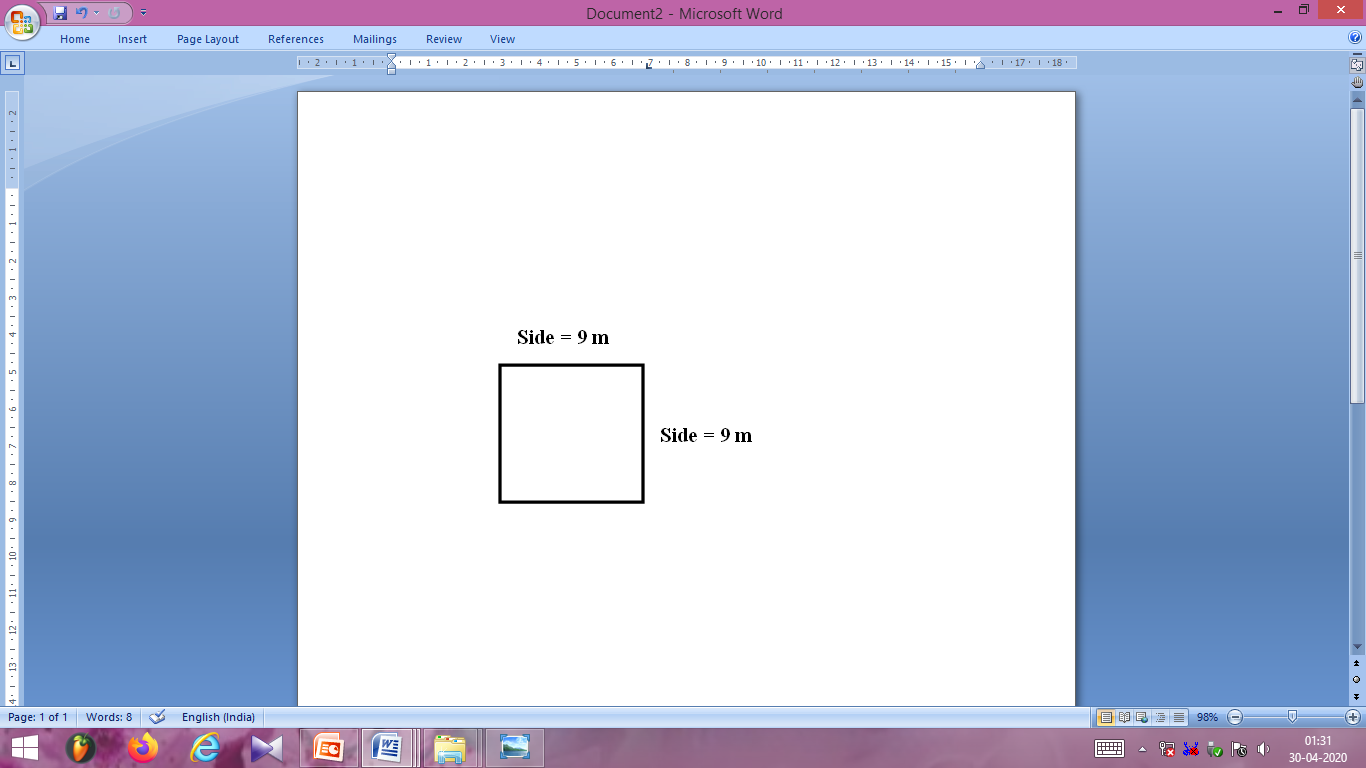 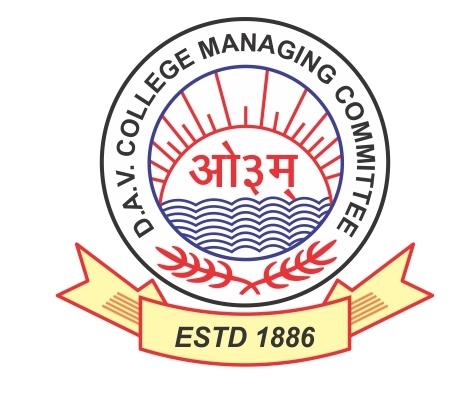 WORD PROBLEMExample 4: An wooden board is to be painted. If one side is 40 cm, find the area to be painted.
Solution :-
	Side  of the wooden board  = 40 cm
	Area of square  =  Side x Side 
	                          =  40 cm x 40 cm
			    =  1600 square cm
			    =  1600 sq. cm

Therefore, the total area of the wooden board to be painted is 1600 sq. cm.
S = 40 cm
S = 40 cm
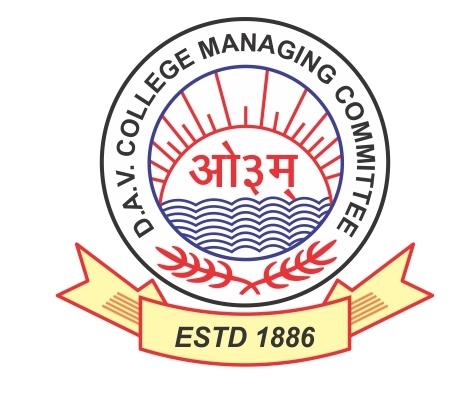 LET’S SING !!
To plant vegetables in the garden backside, 
Find the area of the field – the whole of inside.
Multiply its length with how much it is wide,
And, that’s the area formula, you have applied !!
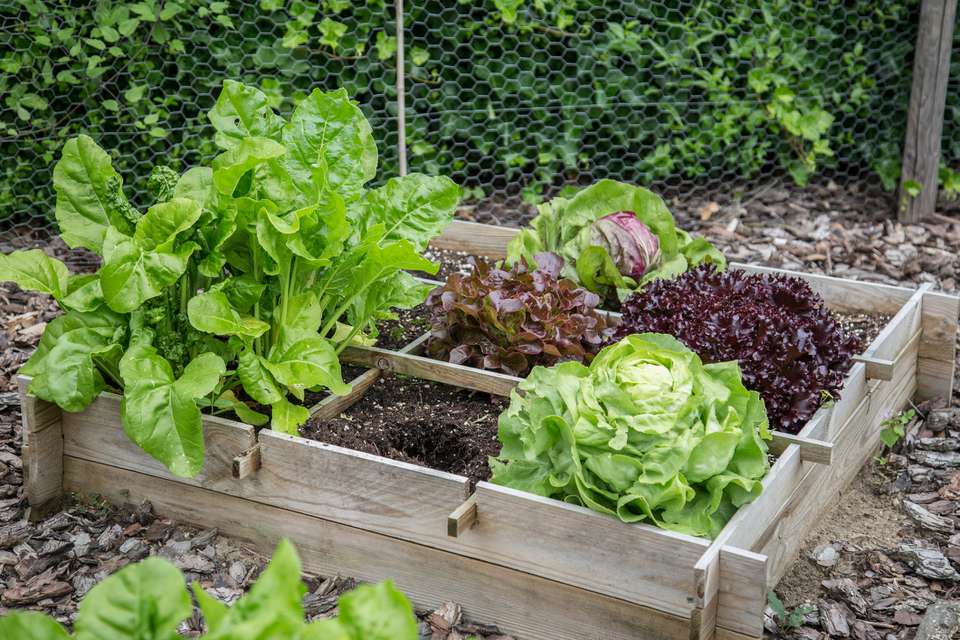 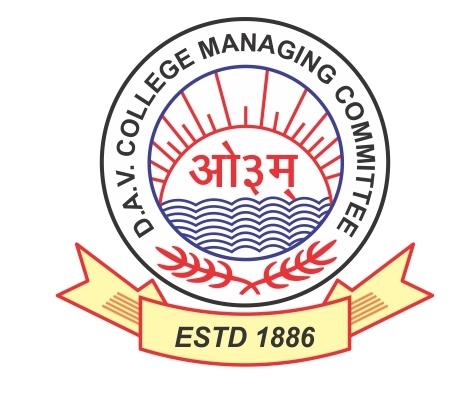 HOTS  EXAMPLE : A floor is 5 m long and 4 m wide. A square carpet of sides 3 m is laid on the floor. Find the area of the floor that is not carpeted.
SOLUTION : Area of floor that is not carpeted 
			= Area of rectangular floor – Area of square carpet
Rectangular floor
Length of floor = l = 5 m
Breadth of floor = b = 4 m
Area of floor = l x b
		= 5 x 4 
		= 20 sq. m 
Square carpet 
Side of carpet = 3 m
Area of carpet = s x s
		     = 3 x 3
		   = 9 sq. M
So, Area of the floor that is not carpeted = 20 sq. m – 9 sq. m 
				= 11 sq. m
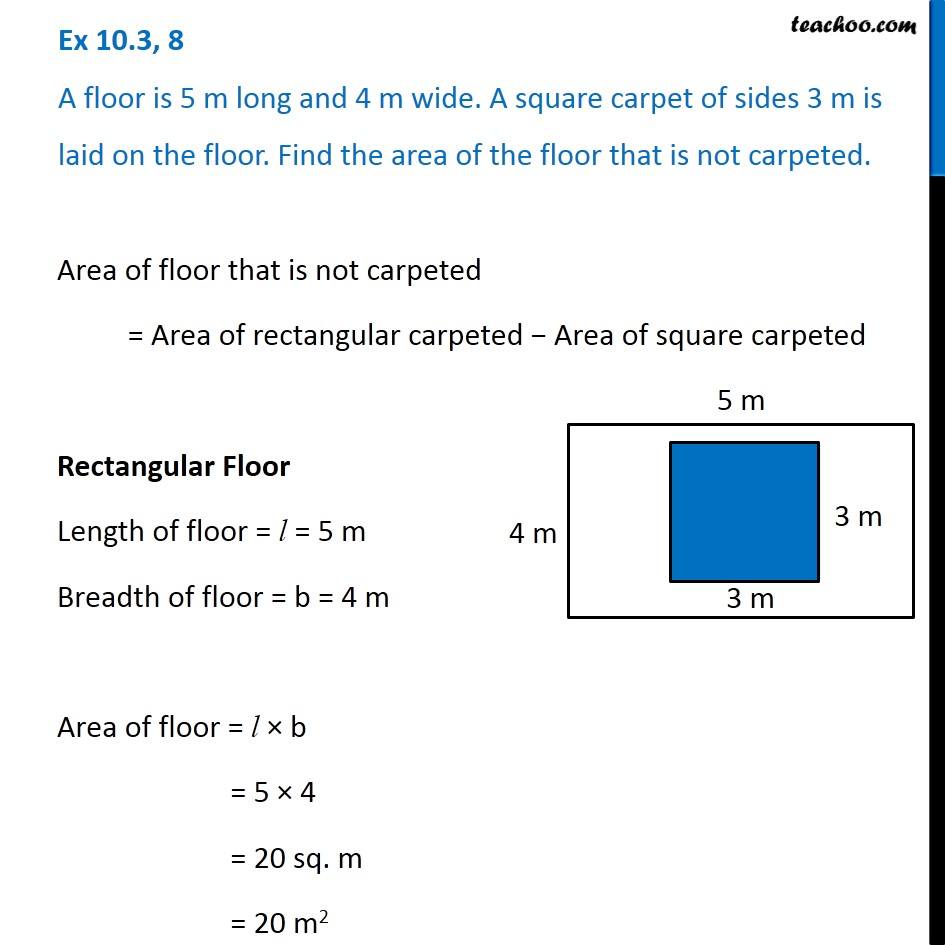 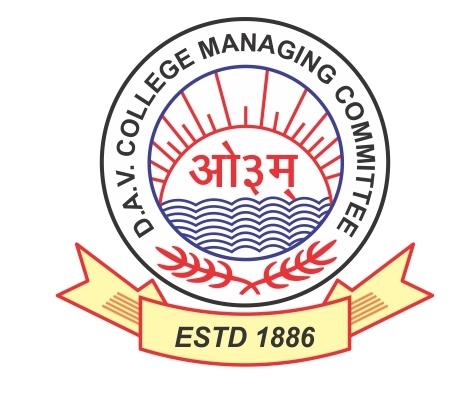 Use of Graph Paper to find the area.
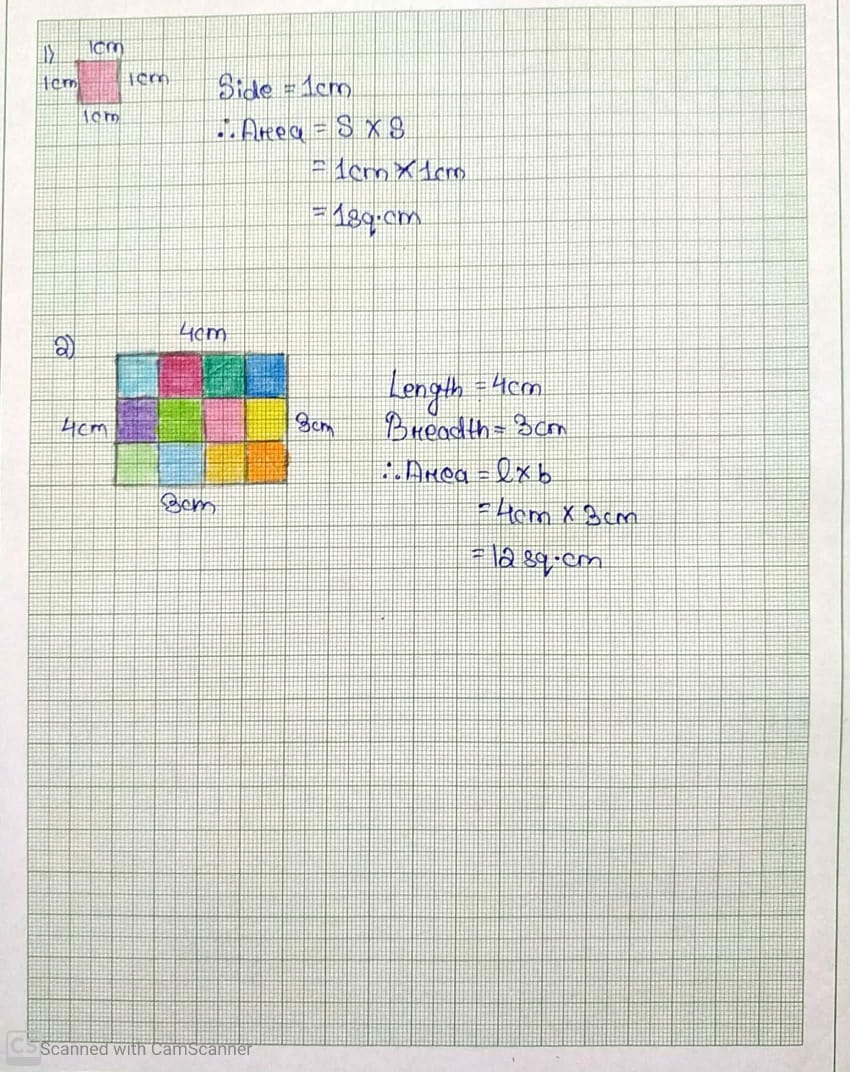 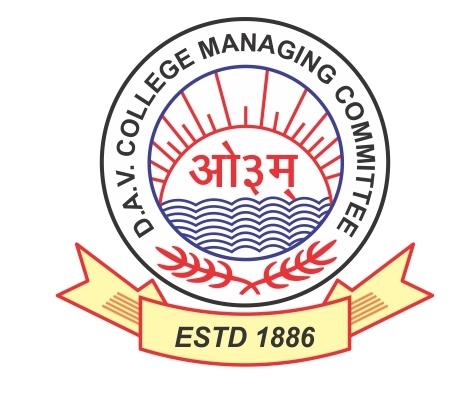 Geo Board
Geo board was invented by the Egyptian Mathematician and Pedagogist Caleb Gattegno (1911-1988).
A geo board is a very useful device for introducing different topics related to geometry. It enhances the method of teaching through Art Integration.
It is used to form different shapes to understand basic concepts of plane geometry such as shapes, perimeter, area etc.
It consists of a physical board made up of wood or acrylic with a certain number of nails half driven in, around which are wrapped geo bands that are made of rubber.
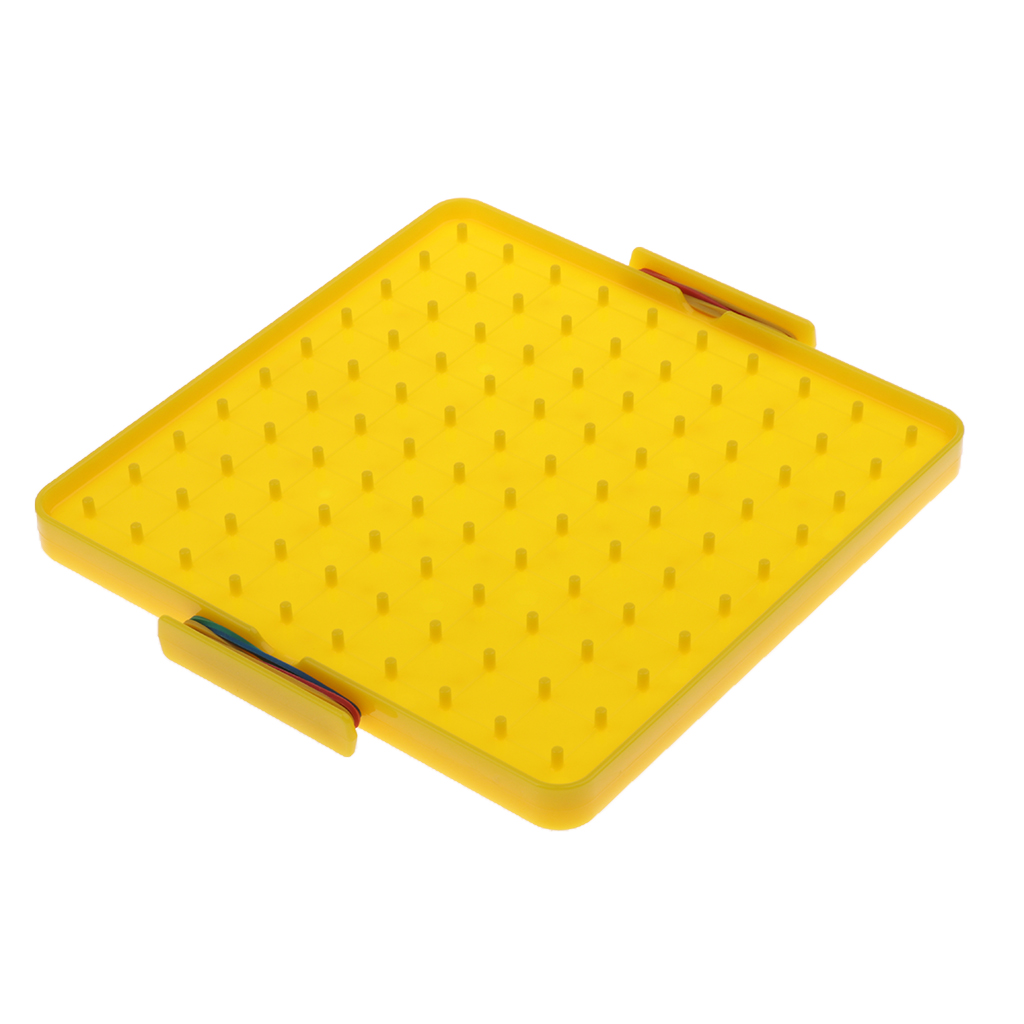 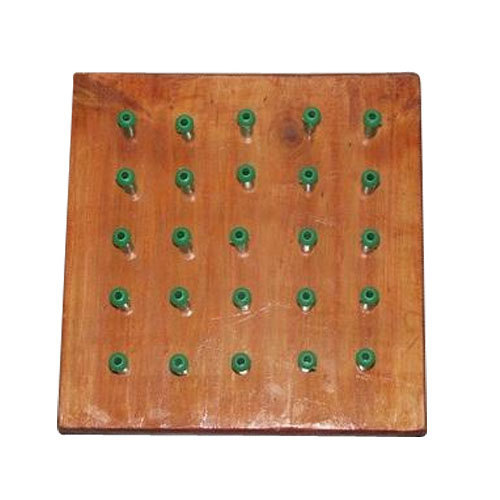 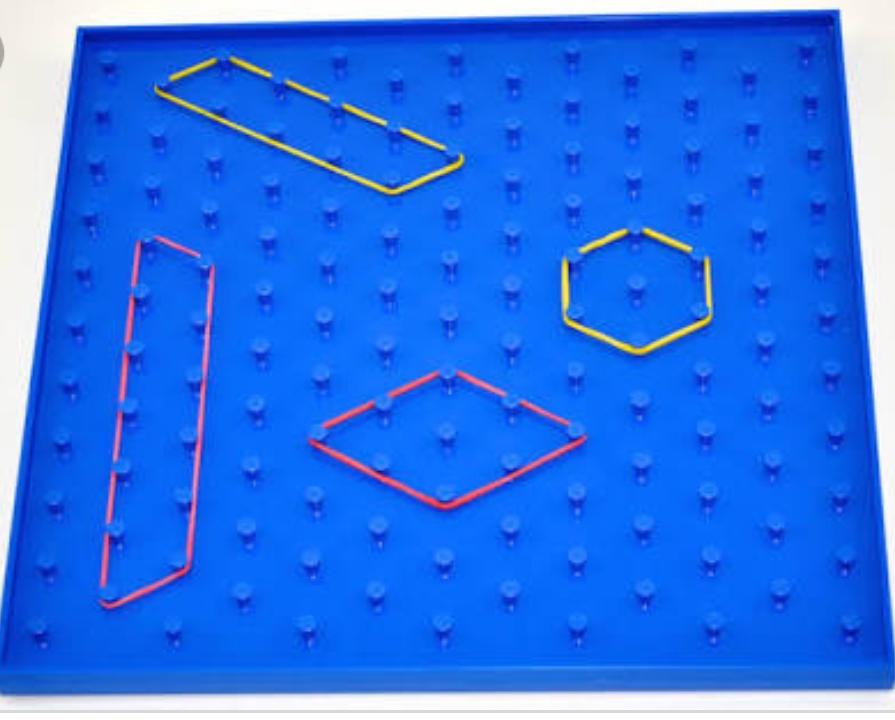 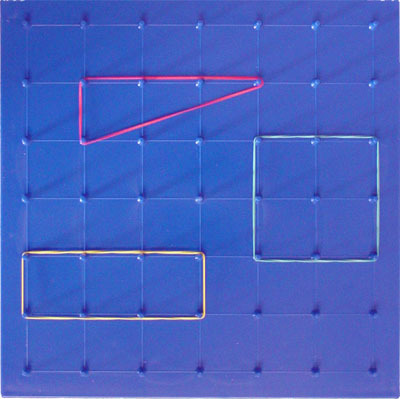 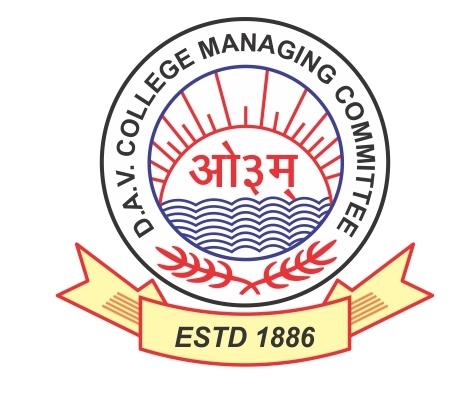 Finding the area of a square by using geo board.
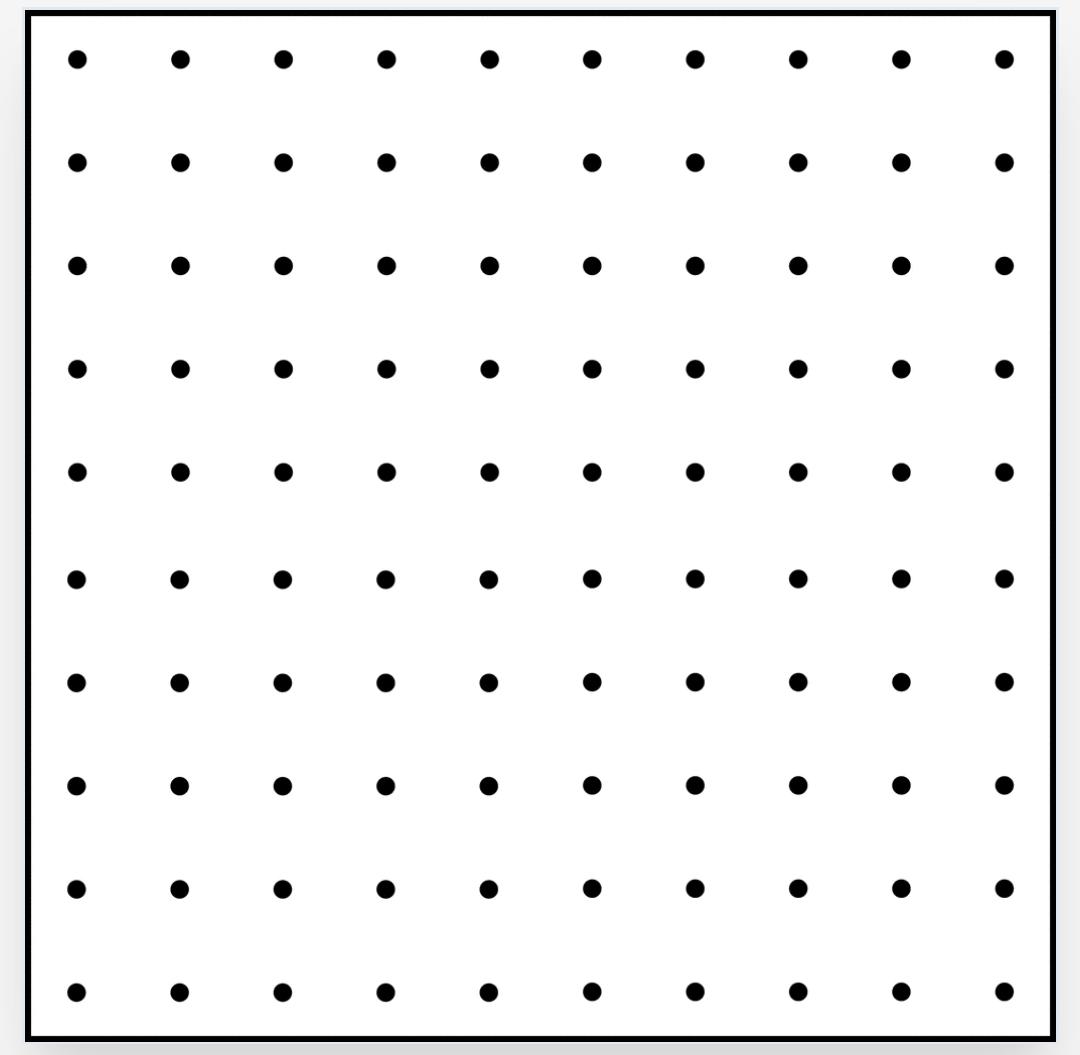 Area  of  square  =  Side x Side 
			     = 4 units x 4 units 
			     = 16 square units
			     = 16 sq. units
4 units
4 units
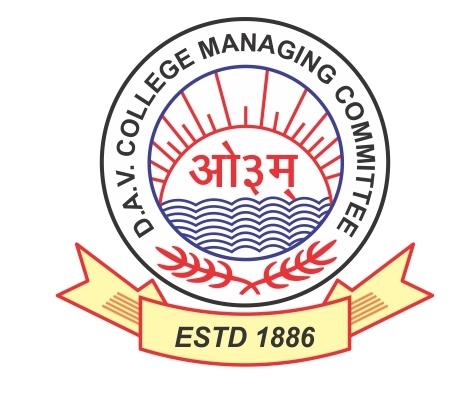 Finding the area of a rectangle by using geo board.
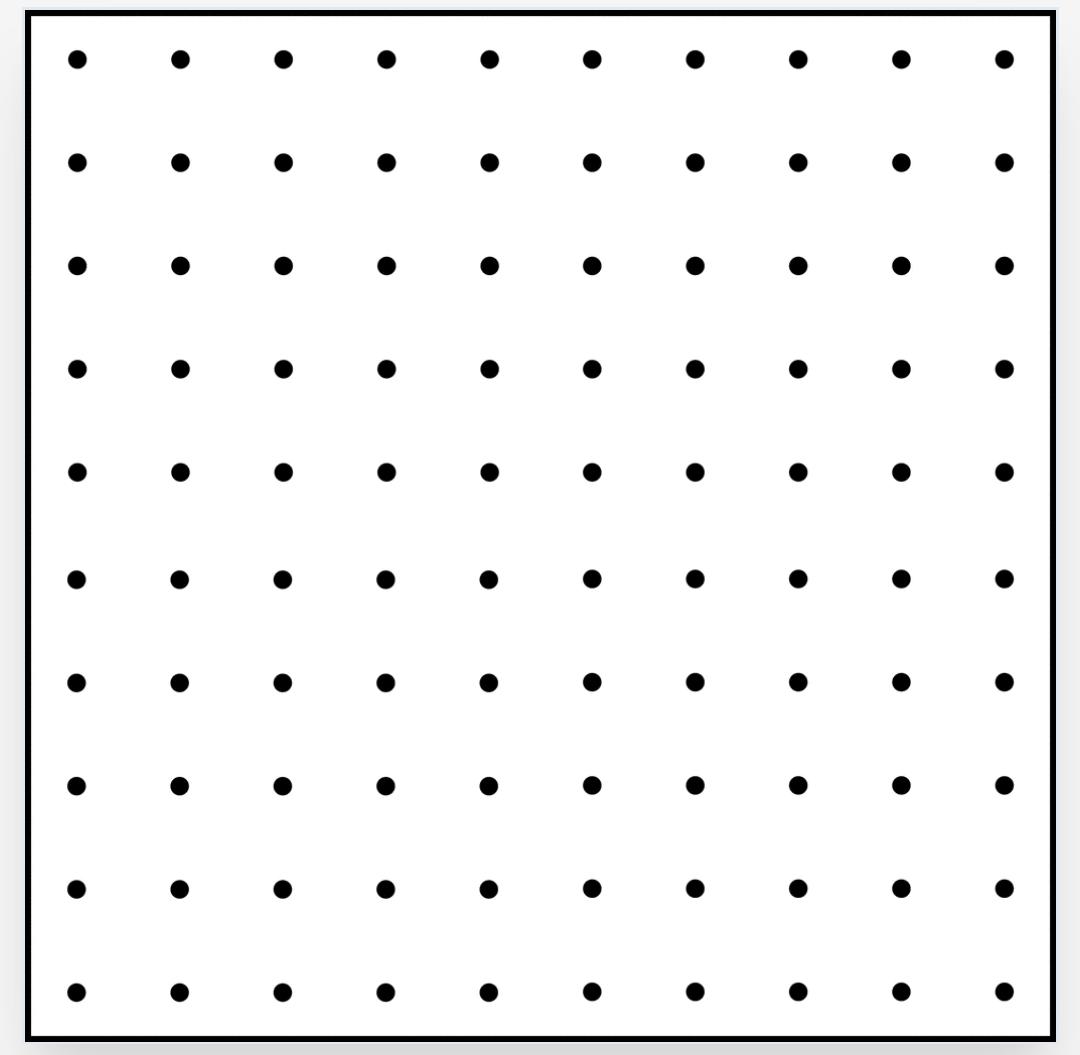 Area of Rectangle = Length x Breadth
			     = 6 units x 4 units 
			     = 24 square units
			     = 24 sq. units
6 units
4 units
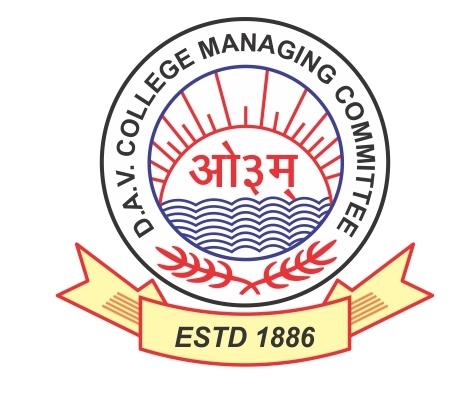 ACTIVITY AREA DICE GAME
https://youtu.be/QaYJzFOHEhg
Materials required : two colour pens,
			    a square paper
			    and two dices
Procedure : Two students can play by choosing 
		a different  colour pen for each. 
		They shall roll the dices and then with the
		 two numbers on dices they shall  draw 
		the figure by counting the squares.
		After 3 chances each the total area 
		will be calculated  and the once 
		having more area will be the winner 
		of the game.
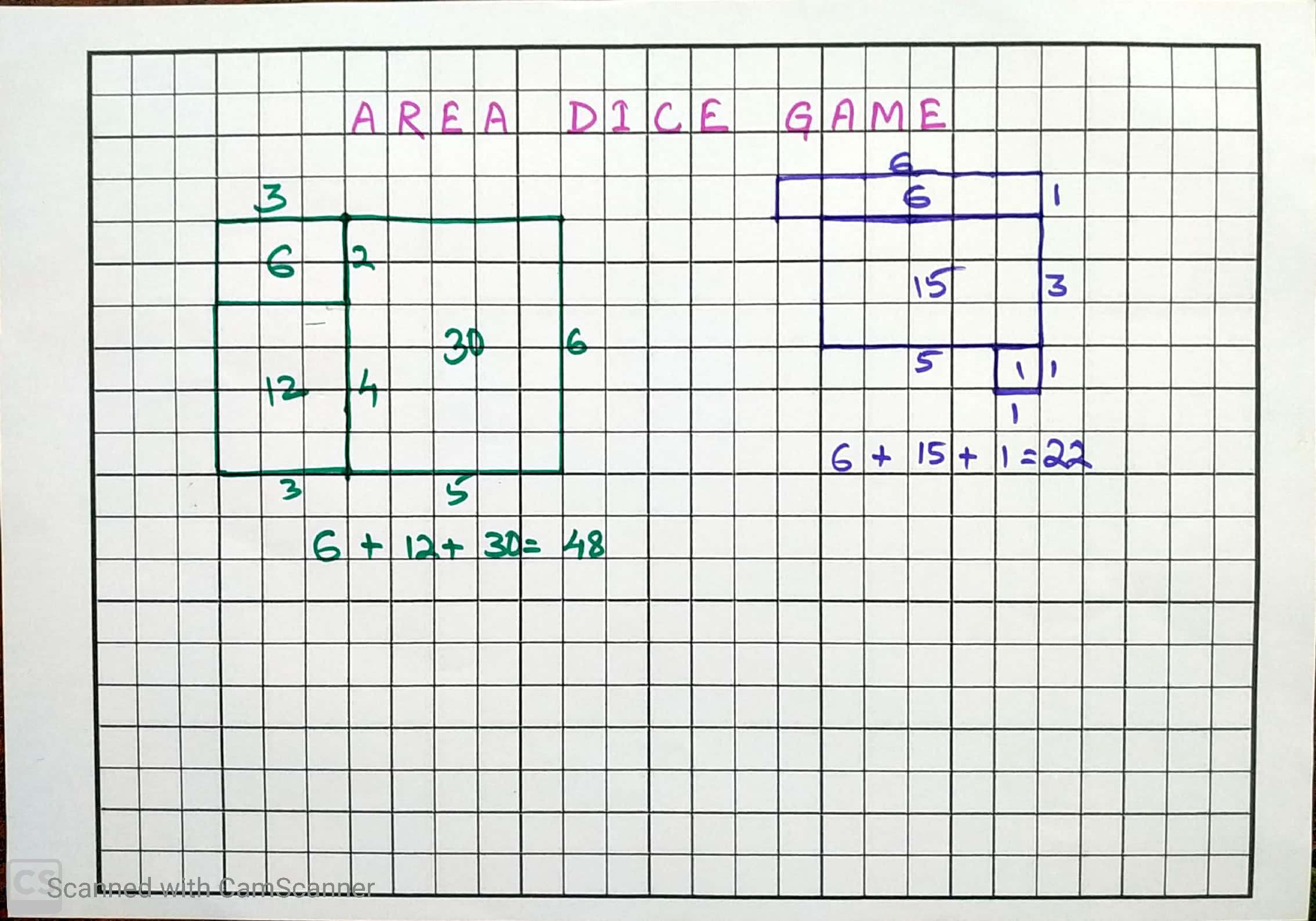 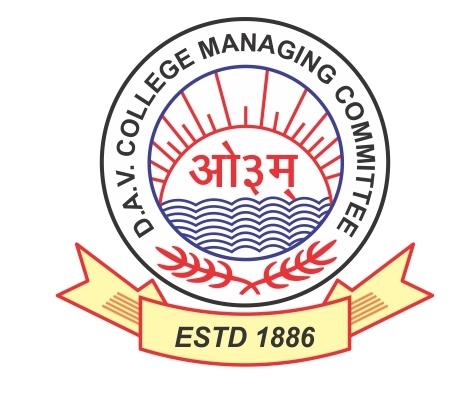 LEARNING OUTCOMES
Students can calculate the area of rectangles and squares.
They can determine the area of any rectangular shapes.
They can solve the word problems related to find the area.
They can also distinguish whether to find perimeter or area in the word problems.
They can relate the concept of area to the real life situations.
They can decide which units to be used to measure area such as Square millimetre ( sq.mm), Square centimetre ( sq. cm), etc.
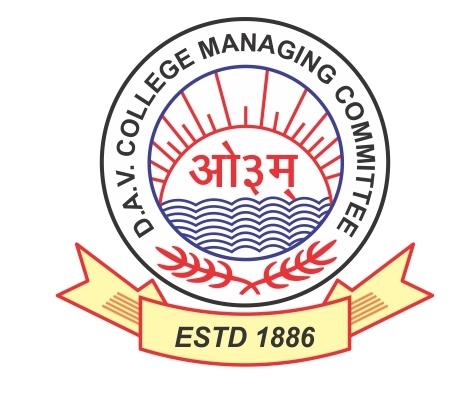 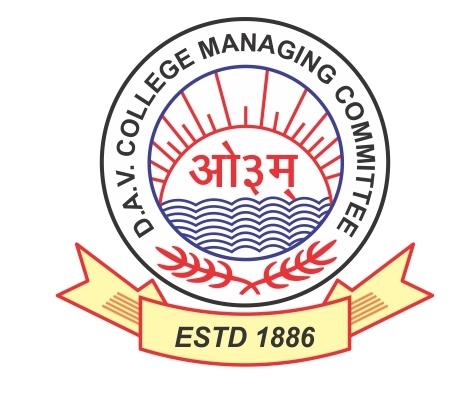 AREA WORD WALL
Measurement
Squares
Sides
Rectangles
Length
Closed figure
Breadth
Area
Shaded parts
Square Units
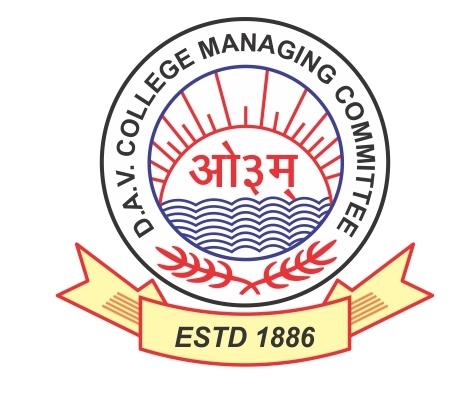 MIND MAPPING OF AREA
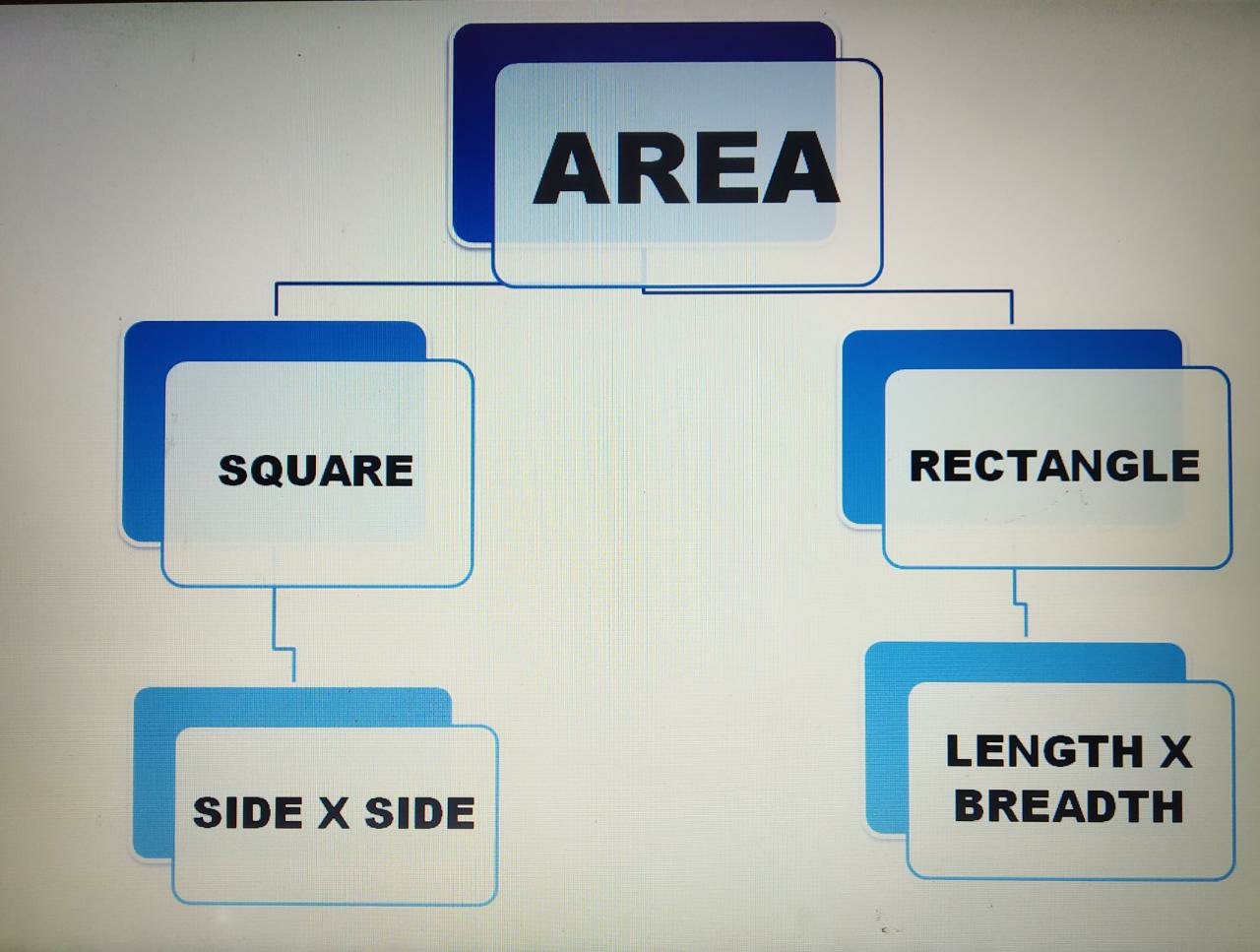 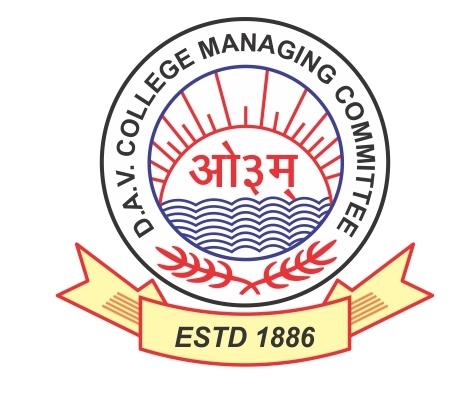 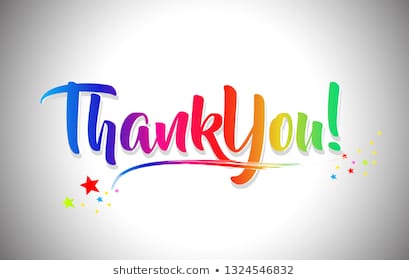